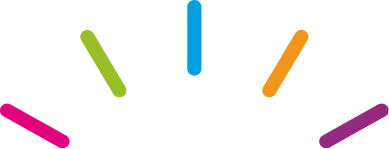 Plan de communication
L’inscription.com
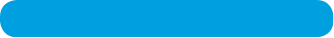 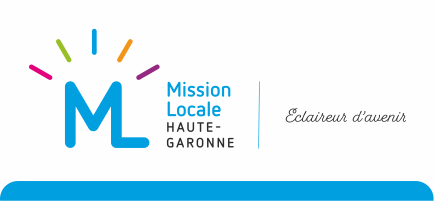 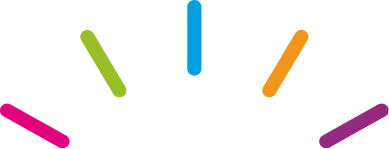 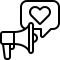 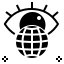 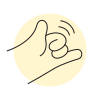 Objectifs et cibles
En externe 
Tous les jeunes de 16 à 25 ans en Haute-Garonne et en cible secondaire les familles et par extension nos partenaires 
En interne 
Tous les jeunes suivis par la mission locale  sur i-milo en CEJ - les employés 
Durée de la campagne 
Campagne va durer 1 mois pour s’inscrire dans la durée afin de faire connaitre la mission locale, ce nouveau service et pour avoir un impact. Lancement mi-janvier
2
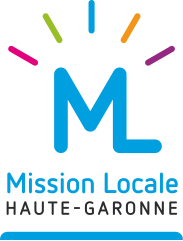 Nom de la plateforme 

Deux propositions pour rester dans la logique de Shaker 31, être dans le champ lexical de la cuisine/food. Le but est de créer une gamme de service de la mission locale : 

Smoothie – Recette d’avenir à préparer sans modération 
Nom générique, connu en anglais. 
Notion de douceur, fluidité pour véhiculer la simplicité de l’outil

Clic&Mix – Réservation en ligne d’ateliers d’avenir 
Notion applicatif et de réservation
Mix reste dans l’univers food et traduit de la pluralité des 
Activités 

Vote soumis aux jeunes cette semaine du 10 au 13 janvier.  

L’ensemble des supports et des documents sera modifié avec
la nouvelle appellation
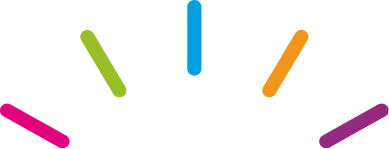 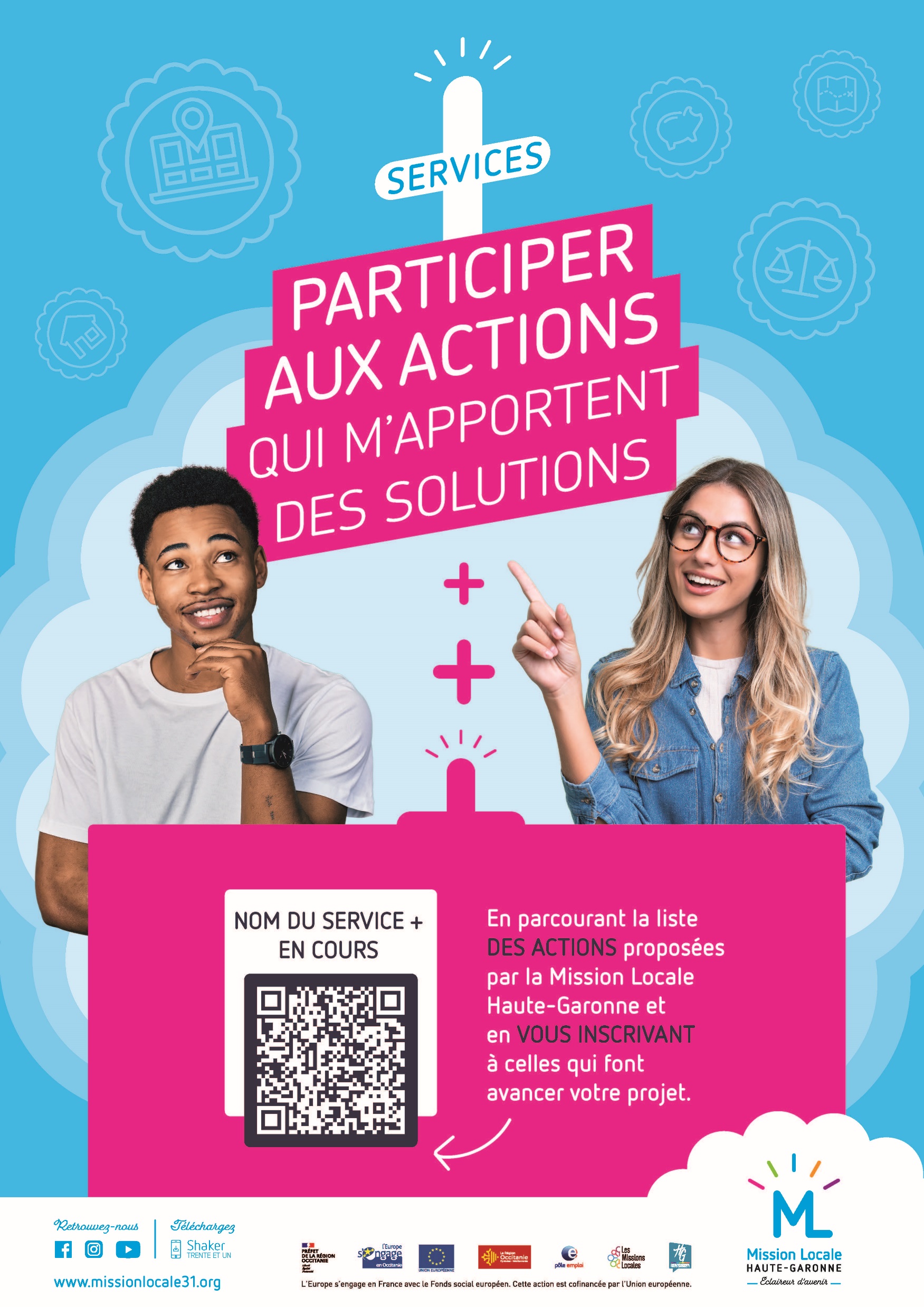 Proposition nom et graphique
3
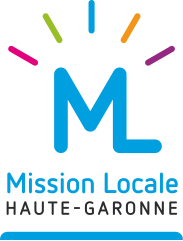 Pack print 
Affiche A3 
Flyers pour les antennes 
Carte de visite pour les conseillers 

Pack numérique 

Page dédiée : explication de l’outil et sa valeur ajoutée à destination de nos cibles et pour mesure l’attractivité de notre campagne. Toutes les actions de notre campagne pointeront sur cette page.

Vidéo tutorielle pour montrer comment utiliser la plateforme. Recours au motion design pour le côté pédagogique. Elle sera présente sur : page web, TV des antennes, réseaux sociaux, campagne 

Visuels des différentes propositions de valeurs de la plateforme pour poster sur les réseaux sociaux (dans le même esprit que la campagne nationale)
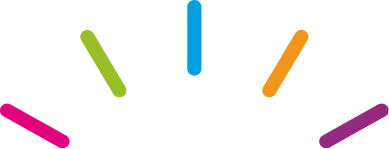 Supports de com
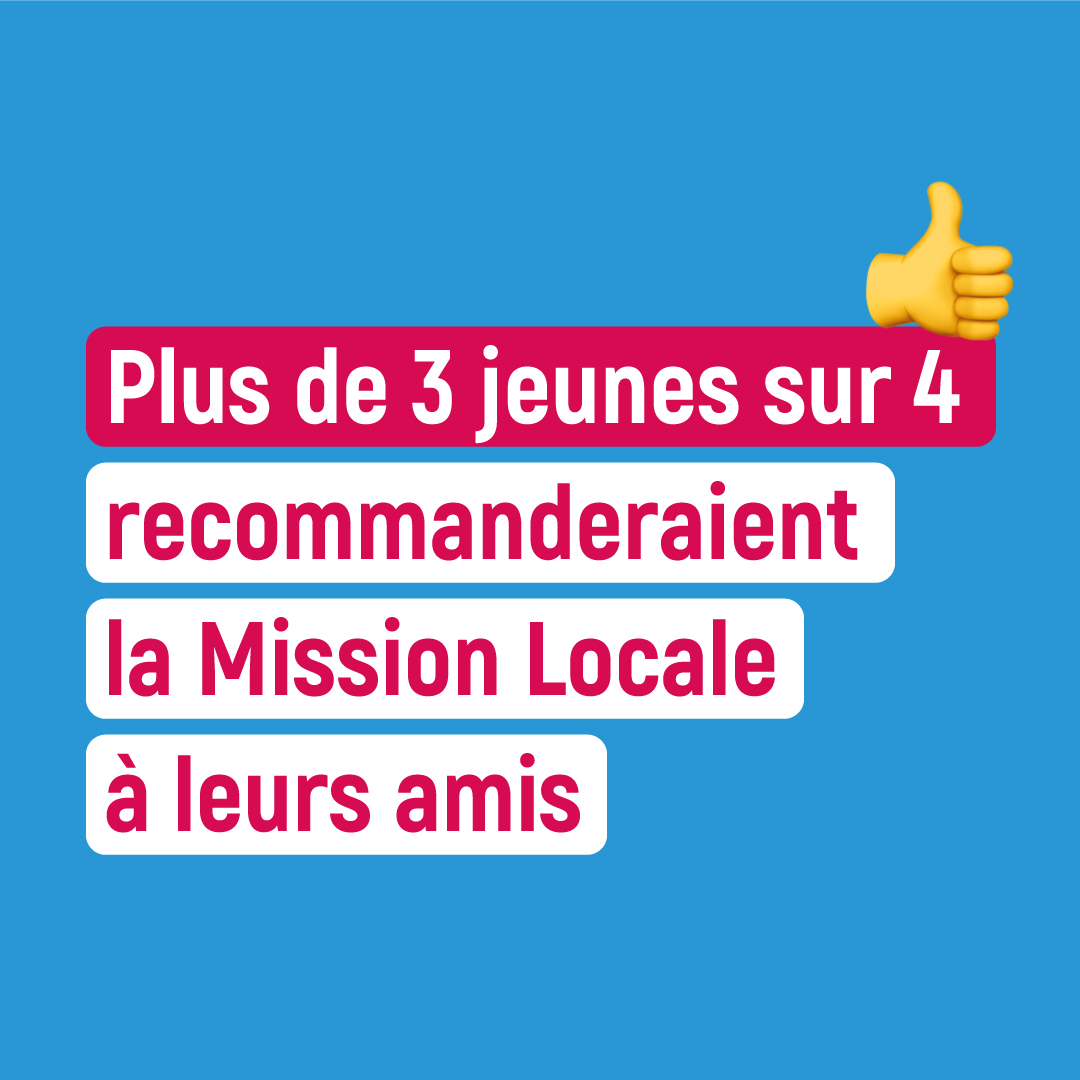 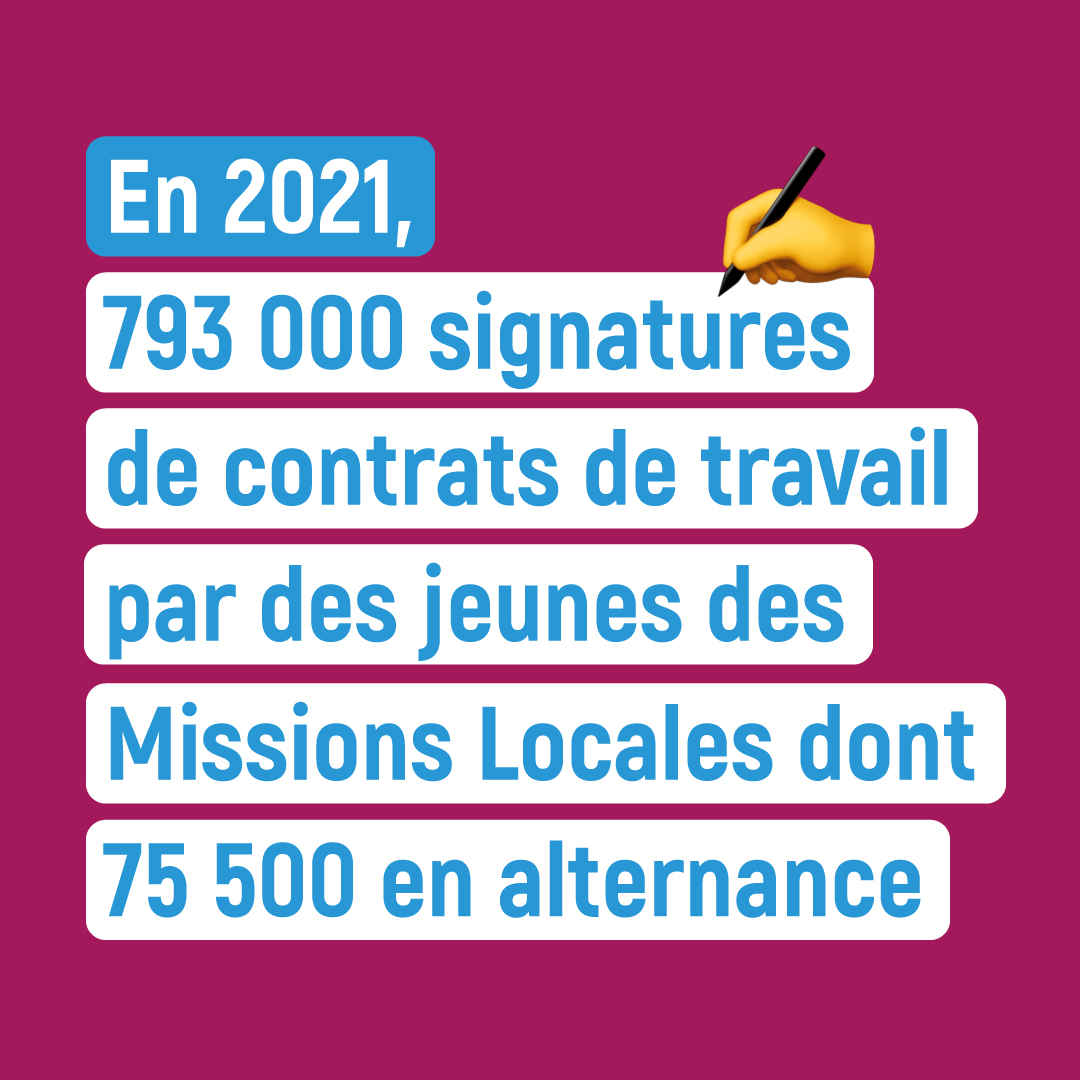 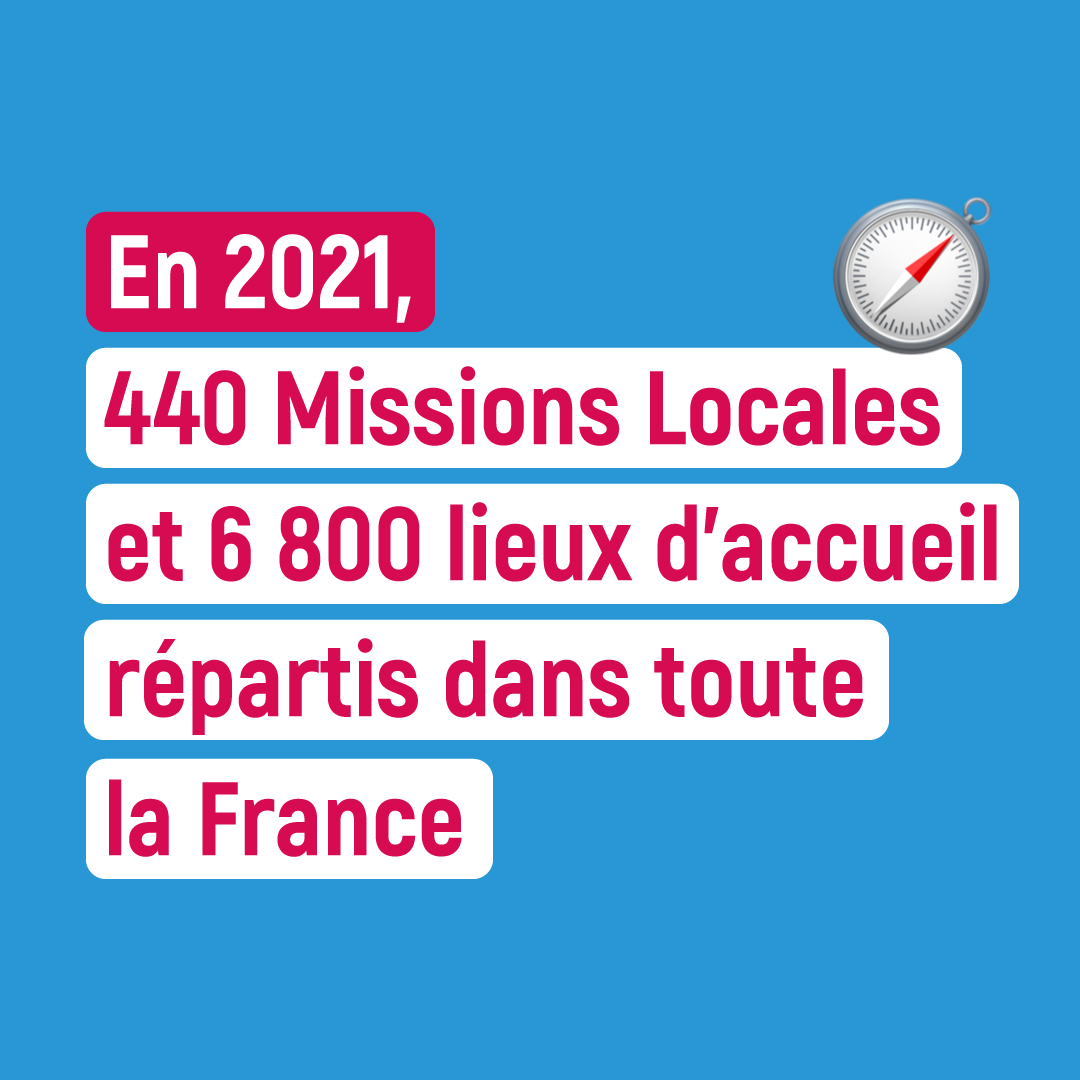 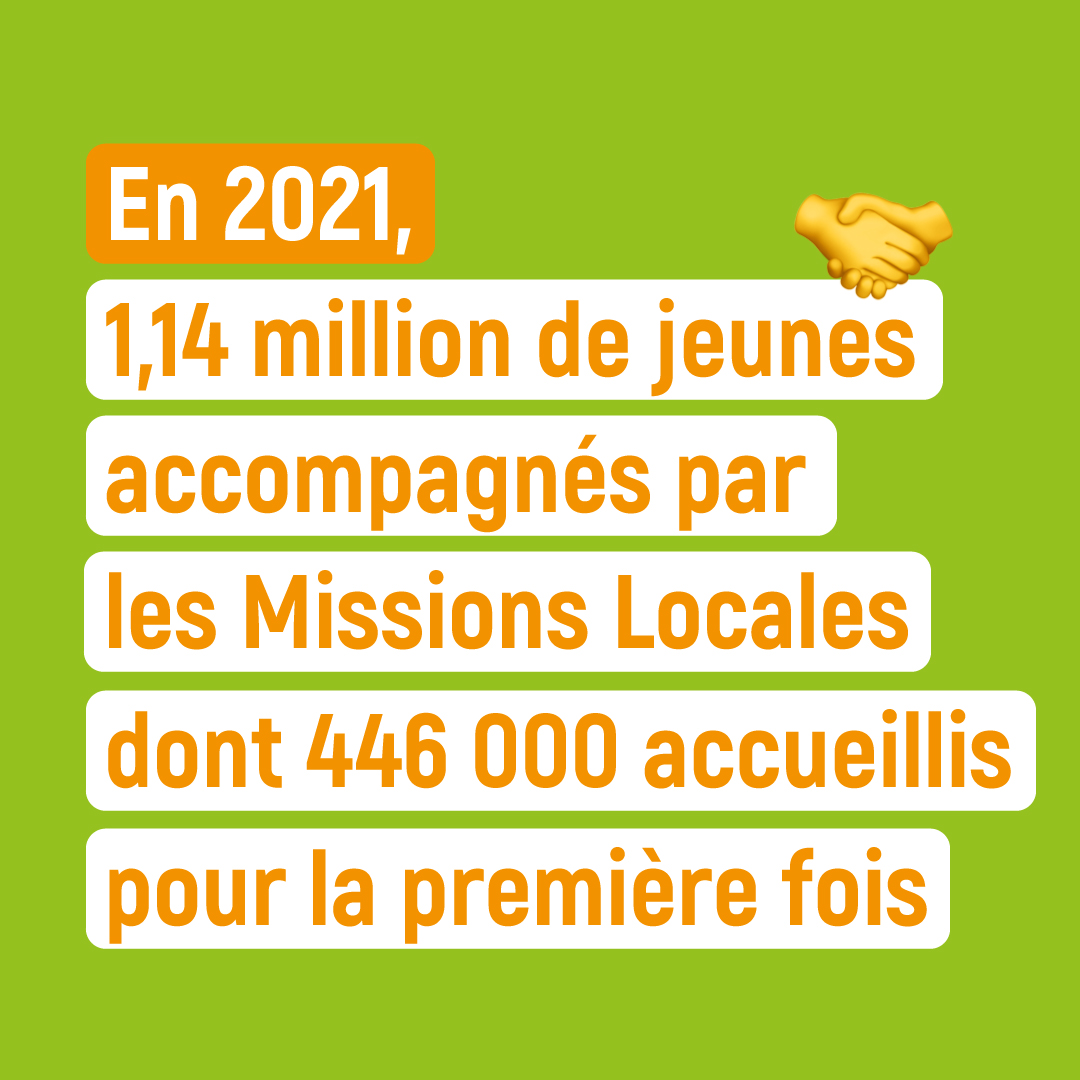 4
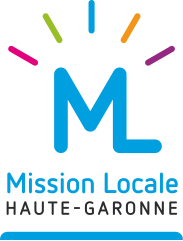 En externe 

Social media
Publications de lancement sur nos réseaux sociaux pendant 4 semaines + publications hebdomadaire sur les ateliers du mois 

Publicité payante 
Publicité payante sur insta afin de toucher des jeunes hors de notre scope durant 1 mois. Les critères seront les suivants : Cible 16-25 ans – Géographie 31 – Pendant 30 jours 

Emailing 
Envoi d’un mailing pour annoncer le lancement de notre nouveau service à notre base de données partenaires 

Marketing d’influence 
Faire un live twitch pour discuter du CEJ et de l’inscription : toucher plus des personnes en lignes et alimenter la chaine twitch . Trouver un jeune dans notre vivier qui est influenceur et faire une vidéo avec lui durant la campagne
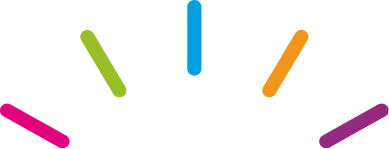 Dispositif
5
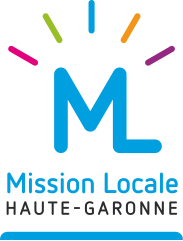 En interne 

Emailing 
Diffusion en interne d’un emailing de lancement de l’outil: jeunes i-milo avec redirection vers notre page dédiée.  Le message et le discours sera travaillé en conséquence afin de rediriger les jeunes vers leurs conseillers pour qu’ils les positionnent sur les ateliers identifiés.
Un mail à disposition des responsables d’antennes pour envoyer la nouvelle à leur partenaires 

Développement 
Mettre le lien de l’inscription dans Shaker 31 à long terme pour lier nos deux outils d’accompagnement des jeunes (à venir)

Session de travail 
Proposer des sessions de travail sur les bonnes pratiques de l’outil ou des sujets précis à destination des salariés
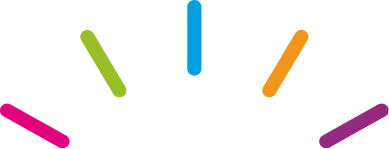 Dispositif
6
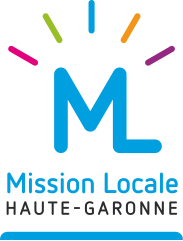 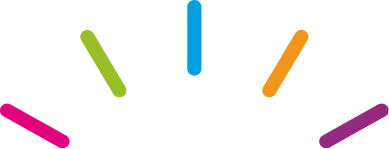 Exercice
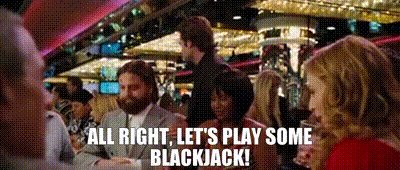 Bonnes pratiques
7
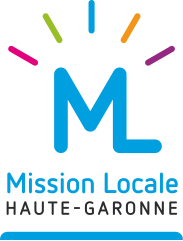 Règle de rédaction : le titre 
Se mettre à la place du jeune pour rédiger les fiches efficacement. Mettre en avant l’objectif/finalité de l’atelier. 
Utilisation du « Je » pour rédiger le titre de de l’atelier pour faciliter l’exercice :
JE + VERBE SIMPLE + SUJET/OBJECTIF

Règle typographique : Roboto – 5 – centré – gris clair – gras - pas de majuscules 

Par exemple : Gestion de budget >>> Je gère mon budget au quotidien 

Règle de rédaction : le descriptif 
Avoir le détail impérativement de la fiche action 
Utiliser le vouvoiement 
Règle typographique : Roboto – 3 – centré – gris clair – pas de majuscules

Règle de rédaction : la description détaillée
Mettre l’offre de service i-milo  et la mention de l’animateur : en partenariat si l’atelier est réalisé par un partenaire extérieur ou en interne. 
Par exemple : En partenariat avec l’IREPS - Animé par la mission locale
Règle typographique : Roboto – 2 – alignement gauche – gris clair – pas de majuscules – Pas de logos
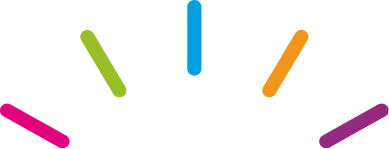 Bonnes pratiques
8
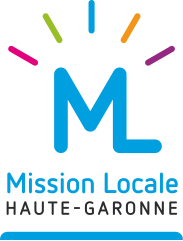 Règle de rédaction : infos pratiques et conditions générales

Règle typographique : Roboto – 3 – alignement gauche – gris clair – pas de majuscules – Pas de logos
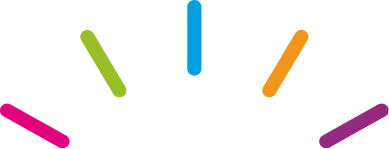 Bonnes pratiques
9
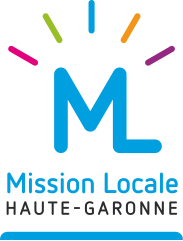